Deprivation of Liberty
Dr Chris Danbury
Consultant Intensivist, Royal Berkshire Hospital  
Visiting Fellow in Health Law, University of Reading
[Speaker Notes: An evidence free zone!
Lawyers prefer anecdote to evidence]
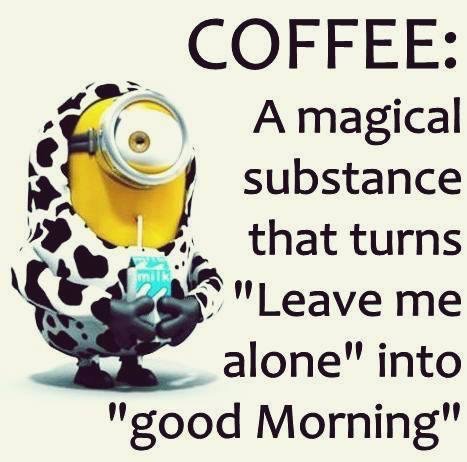 Deprivation of Liberty
Article 5 ECHR 
HL v United Kingdom: the ‘Bournewood Gap’ 
English response: ‘DOLS’: Schedule A1 to the MCA 2005 
Cheshire West
What next?
Camp Delta recreation and exercise area in Guantánamo Bay
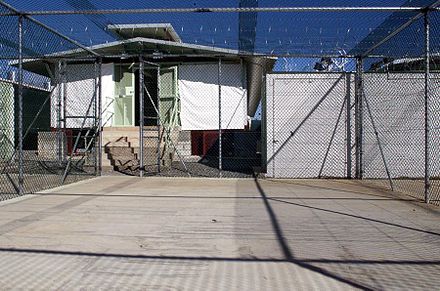 Article 5  ECHR
Everyone has the right to liberty and security of person. No one shall be deprived of his liberty save … in accordance with a procedure prescribed by law
Objective element 
In a particular restricted space for a not negligible length of time 
Subjective element 
the person has not validly consented to the confinement in question 
Imputable to the state 
The direct involvement of public authorities
[Speaker Notes: Storck v Germany The applicant alleged, in particular, that her confinement to different psychiatric hospitals and her medical treatment violated Articles 5 and 8 of the Convention.

Objective and Subjective element: (Storck v Germany (2005) 43 EHRR 96 at para [74])

Imputable to the State: (Storck v Germany (2005) 43 EHRR 96 at para [89])]
The ‘Bournewood Gap’
HL is an autistic man with profound learning disabilities. 
On 22 July 1997 he became agitated at a day centre, and was admitted to the Accident and Emergency Department at Bournewood Hospital under sedation. 
Due to sedation, HL was compliant and did not resist admission, so doctors chose not to admit him using powers of detention under the Mental Health Act. 
HL never attempted to leave the hospital, but his carers were prevented from visiting him in order to prevent him leaving with them.
Mr and Mrs 'E’, his carers, sought from the court a judicial review
[Speaker Notes: He had lived in Bournewood Hospital from the age of 13 for over thirty years. 
1994 he was discharged into the community to live in an adult foster placement with carers Mr and Mrs 'E'. 
-  Informal psychiatric patient 
-  Deprived of his liberty 
-  Unable to consent 
 AND NB compliant 

First Court refused application, CoA overturned: Dentention unlawful awarded damages of £1, HoL overturned CoA, ECtHR overturned HoL]
The ‘Bournewood Gap’ : The House of Lords
Concluded by a majority verdict that he had not been detained in the meaning of the common law … because there must be actual and not just potential restraint .... 
Lord Steyn dissented from this aspect of the judgment, stating that the Trust's argument that HL, not being formally detained, was always free to go 'stretched credulity to breaking point' and was 'a fairytale'.
The ‘Bournewood Gap’ : European Court of Human Rights
Concurred with Lord Steyn that HL had in fact been detained
The distinction relied upon by the House of Lords between actual and potential restraint was not 'of central importance under the Convention’
The common law doctrine of necessity did not provide the requisite safeguards for informal detention of compliant but incapacitated individuals
English response: ‘DOLS’: Schedule A1 to the MCA 2005
Mental Capacity Act 2005 as amended by the Mental Health Act 2007 
Sections:
 4A 
D may deprive P of his liberty if the deprivation is authorised by Schedule A1 
Schedule 1A (hospital and care home residents: deprivation of liberty)
[Speaker Notes: MCA 4A (1) This Act does not authorise any person (“D”) to deprive any other person (“P”) of his liberty.
(2) But that is subject to—
(a)the following provisions of this section, and
(b)section 4B.
(3)D may deprive P of his liberty if, by doing so, D is giving effect to a relevant decision of the court.
(4)A relevant decision of the court is a decision made by an order under section 16(2)(a) in relation to a matter concerning P's personal welfare.
(5)D may deprive P of his liberty if the deprivation is authorised by Schedule A1 (hospital and care home residents: deprivation of liberty).

4B (1) If the following conditions are met, D is authorised to deprive P of his liberty while a decision as respects any relevant issue is sought from the court.
(2) The first condition is that there is a question about whether D is authorised to deprive P of his liberty under section 4A.
(3) The second condition is that the deprivation of liberty—
(a) is wholly or partly for the purpose of—
(i) giving P life-sustaining treatment, or
(ii) doing any vital act, or
(b) consists wholly or partly of—
(i) giving P life-sustaining treatment, or
(ii) doing any vital act.
(4) The third condition is that the deprivation of liberty is necessary in order to—
(a) give the life-sustaining treatment, or
(b) do the vital act.
(5) A vital act is any act which the person doing it reasonably believes to be necessary to prevent a serious deterioration in P's condition.]
DOLS Safeguarding
To secure professional assessment, by people independent of the hospital or care home in question, of
 (a) whether the person concerned lacks the capacity to make his own decision about whether to be accommodated in the hospital or care home for the purpose of care or treatment
(b) whether it is in his best interests to be detained
DOLS Safeguarding
Provides that a person may not be deprived of their liberty in a hospital … unless a standard authorisation or an urgent authorisation is in force. 
Applies to … NHS, independent and voluntary sector hospitals … to anybody being treated or cared for in those environments… 
Requires that managing authorities must request a standard authorisation when one is necessary. 
Provides for a standard authorisation to be given by the supervisory body.
DOLS Safeguarding
if it is necessary to deprive a person of their liberty before a standard authorisation can be given, the managing authority must give itself an urgent authorisation.
 This may last for a maximum of seven calendar days, by which time a standard authorisation must be in place.
Managing Authority
In the case of NHS hospitals, the NHS trust or authority that manages the hospital is the managing authority.
Supervisory Authority
It used to be the PCT, until they got abolished
Is now the Local Authority:
But it’s the Local Authority where the patient is usually resident
[Speaker Notes: It can be seen that the hospital’s local CCG/Local Authority will not necessarily be the supervisory body. For example, where a patient who lives in London has in-patient hospital treatment in Manchester, the Local Authority in London is their supervisory body. All forms and requests should be directed there.]
Cheshire West
This case is about … whether the living arrangements made for … incapacitated person amount to a deprivation of liberty.
[Speaker Notes: MIG has a learning disability at the lower end of the moderate range or the upper end of the severe range. She also has problems with her sight and her hearing. She communicates with difficulty and has limited understanding, spending much of her time listening to music on her iPod. She needs help crossing the road because she is unaware of danger. At the time of the final hearing before Parker J in 2010, MIG (then aged 18) was living with a foster mother with whom she had been placed when she was removed from home. She was devoted to her foster mother (whom she regarded as her “mummy”). 

MEG has a learning disability at the upper end of the moderate range, bordering on the mild. Her communication skills are better than her sister’s and her emotional understanding is quite sophisticated. Nevertheless, she may have autistic traits and she exhibits challenging behaviour. MEG (then aged 17) had originally been placed with a foster carer, who was unable to manage her severe aggressive outbursts, and so she was moved to a residential home. She mourned the loss of that relationship and wished she was still living with her foster carer. She had occasional outbursts of challenging behaviour towards the other three residents and sometimes required physical restraint. She was also receiving tranquillising medication. Her care needs were met only as a result of continuous supervision and control. She showed no wish to go out on her own and so did not need to be prevented from doing so. She was accompanied by staff whenever she left. She attended the same further education unit as MIG and had a much fuller social life than her sister. 


P was aged 38 at the time of the Court of Protection hearing. He was born with cerebral palsy and Down’s syndrome and required 24 hour care to meet his personal care needs. Until he was 37 he lived with his mother, who was his principal carer, but her health began to deteriorate and the local social services authority concluded that she was no longer able to look after P. In 2009 they obtained orders from the Court of Protection that it was in P’s best interests to live in accommodation arranged by the local authority.]
Cheshire West
Does liberty mean something different to an adult who is (for reasons of disability) unable to take advantage of it? Or does liberty mean the same for all? 
If Strasbourg has not pronounced upon the situations of those such as P, MIG and MEG, what should the Supreme Court do?
Cheshire West
Liberty does mean the same or all 
It is possible and right to identify a universal test
The ‘acid test’: 
continuous supervision and control 
a lack of freedom to leave:
Irrelevant 
compliance or lack of objection; 
the relative normality of the placement (whatever the comparison made); and 
the reason or purpose behind a particular placement
[Speaker Notes: Hospital  settings 
NHS Trust v FG [2014] EWCOP 30 
What may amount to a deprivation of liberty is a fact sensitive issue which must be determined in each individual case. The 'acid test' for the determination of a deprivation of liberty was propounded by Lady Hale in P v Cheshire West and othrs [2014] UKSC 19 at paragraph 49. 

96. It will commonly be the case that when at the acute hospital P: 
i) will have obstetric and midwifery staff constantly present throughout her labour and delivery; 
ii) will be under the continuous control of obstetric and midwifery staff who, because she lacks capacity to make decisions about her medical case, will take decisions on her behalf in her best interests; 
iii) will often not be permitted to leave the delivery suite. 
97. Those factors may, when applying the acid test, lead to a conclusion that P is or will suffer a deprivation of her liberty when at the acute hospital. If the Trusts are to deprive P of her liberty, they have a duty not to do so unlawfully: s6 HRA 1998.]
Since Cheshire West
2013-14: 13000 DOLS applications completed
59% Granted, 38% Refused, 3% Not been signed off

2014-15: 113000 DOLS applications completed
36% Granted, 10 Refused, 54% Not been signed off
Since Cheshire West
Law Society Guidance
Identifying a deprivation of liberty: a practical guide The hospital setting 
Consent to be admitted to ICU – not Deprivation of Liberty
Genuinely willing to let the patient be removed from the ICU – not a Deprivation of Liberty
[Speaker Notes: But – remember Bournewood Hospital. They argued that HL was free to leave at any time, but made no effort.]
A Local Health Board v AB [2015] EWCOP 31
If there ever had been reason to doubt that Schedule 1A to the MCA 2005 is irredeemably flawed, this case is it. 
AB was either within Case A or Case B of Schedule 1A to the MCA 2005.
In either case, the Court of Protection could not exercise its powers so as to authorise the deprivation of her liberty 
It was therefore necessary for declarations and decisions as to AB’s best interests to be granted under the inherent jurisdiction of the High Court .
[Speaker Notes: AB, a 34 year old woman, had a 7cm aneurysm of her aortic root. She needed the root replaced and to have dental extractions first. She was detained under s.3 MHA 1983 at a low secure private hospital, her diagnoses including mild/borderline learning disability, a working diagnosis of autism, and a schizophrenic illness with prominent persecutory thinking. In consequence, she lacked the capacity to make decisions as to her medical treatment (and to conduct proceedings in relation to her medical treatment). 
The local health board made an application to the Court of Protection for declarations and decisions in relation to AB’s capacity and best interests as regards heart surgery, as well as (prior) dental surgery to remove her lower teeth. The intention was that AB would be granted leave under s.17 MHA 1983 by her Responsible Clinician to attend at the general hospital for purposes of undergoing both treatments. 
Given that – albeit in stellarly badly drafted form – Parliament has provided a mechanism for the MHA and the MCA to operate in parallel without recourse to the courts, we look with interest to whether this issue is revisited in due course.]
17th June 2015
The Minister for Community and Social Care (Alistair Burt):
… I have proposed, and the Law Commission has agreed, an acceleration of the review to ensure that it will now be completed, in the form of detailed policy proposals and a draft Bill, by the end of 2016 … bearing in mind the complexity of the issue, I do not think we can afford to get the next bite at this wrong
[Speaker Notes: Law Commission consultation paper to be released 7th July]
The Future
Who knows?

But …
[Speaker Notes: This is the first time to my knowledge that the Law Commission has engaged with the ICM community in drafting legislation.]
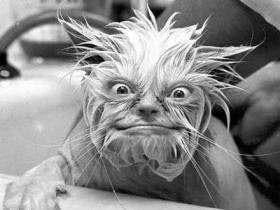